De waanzinnige boomhut
Les 1
Doel van de les:
> Ik kan op basis van de kaft en het doorbladeren van het boek voorspellen waar het boek over zal gaan.
> Ik kan bij een moeilijk woord gebruik maken van mijn voorkennis of de betekenis afleiden uit   de context.
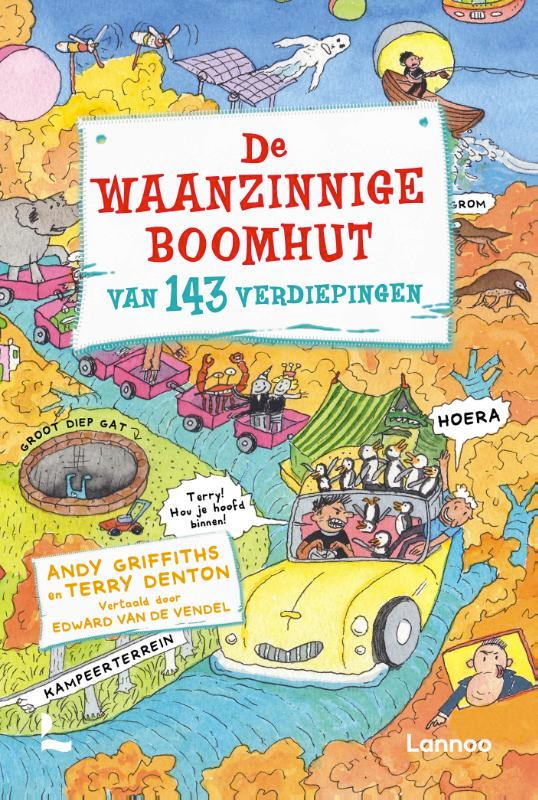 Copyright ©Success for All. Alle rechten voorbehouden
Les 1
De waanzinnige boomhut
Stap 1: Voorspellen nieuw boek
Vraag	Wat voor soort boek is dit?

Team	Kom tot een teamantwoord


	5 minuten
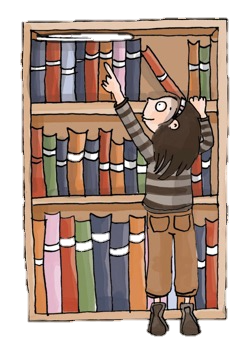 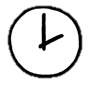 Copyright ©Success for All. Alle rechten voorbehouden
Les 1
De waanzinnige boomhut
Stap 2: Voorspellen nieuw boek
Vraag	Waarom hebben Andy en Terry de boomhut                         ‘waanzinnig’ genoemd?

Team	Teamantwoord

	5 minuten
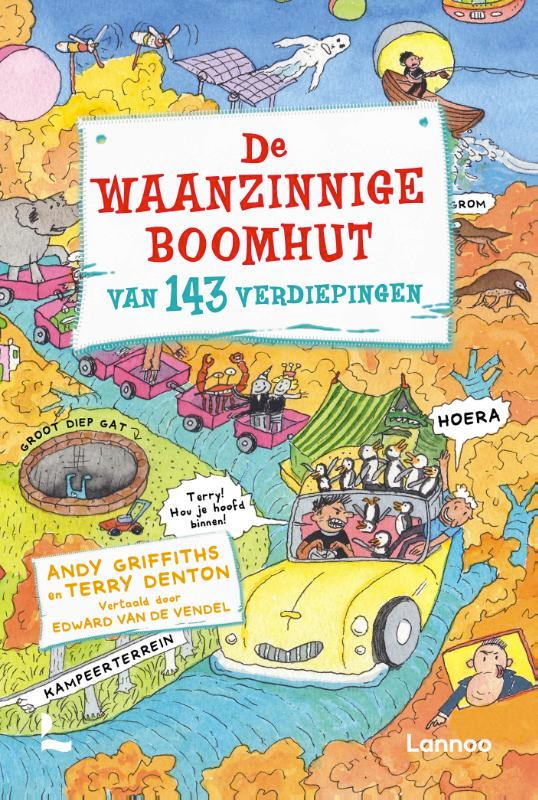 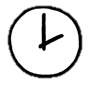 Copyright ©Success for All. Alle rechten voorbehouden
Les 1
De waanzinnige boomhut
Stap 3: Woorden van de week
jongleren
de plumeau
verorberen
de vaccinatie
dynamisch
de axolotl
hilarisch
inclusief
voor de boeg hebben (uitdr.)
beheren (beheert)
futuristisch
de lifter
Zelf	Vul de woordenlijst in


	10 minuten



Klaar?	Klaaropdracht les 1
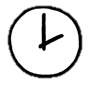 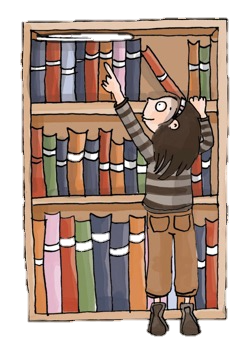 Copyright ©Success for All. Alle rechten voorbehouden
Les 1
De waanzinnige boomhut
Stap 4: Lezen en verhelderen
Stap 5: Verhelderen met maatje en team
Zelf	Lees bladzijde 7 t/m 34
	Memo’s plakken bij 	woorden/zinnen

	15 minuten


Klaar?	Klaaropdracht les 1
	Woordenlijst
Maatje	Memo’s vergelijken en 	bespreken

	5 minuten

Klaar?	Duolezen bladzijde 26 t/m 34

Team	Memo’s bespreken en 	woorden verhelderen
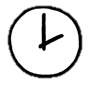 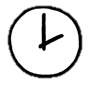 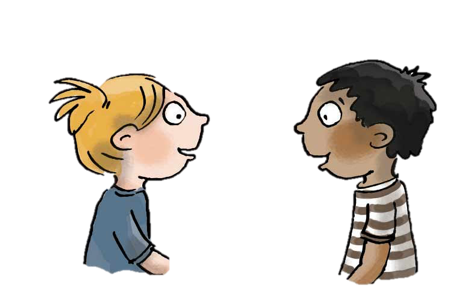 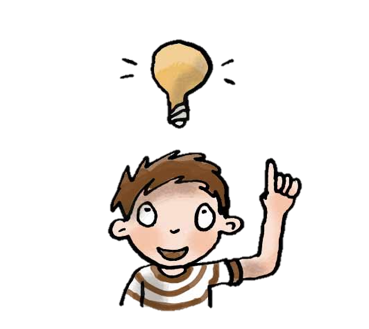 Copyright ©Success for All. Alle rechten voorbehouden
Les 1
De waanzinnige boomhut
Stap 6: Terugblik en vooruitblik
Terugblik
> Samenwerkvaardigheid
> Voorspellen
> Woorden van de week
> Lezen en verhelderen
> Punten en feedback

Vooruitblik
> Woorden van de week
> Lezen en verhelderen
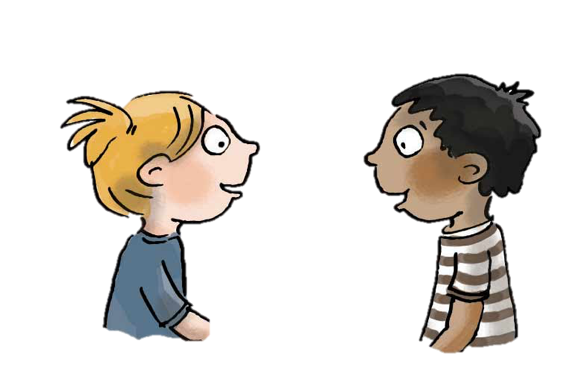 Copyright ©Success for All. Alle rechten voorbehouden
Les 2
De waanzinnige boomhut
Doel van de les:
> Ik kan bij een moeilijk woord gebruik maken van mijn voorkennis of de betekenis afleiden uit
   de context.
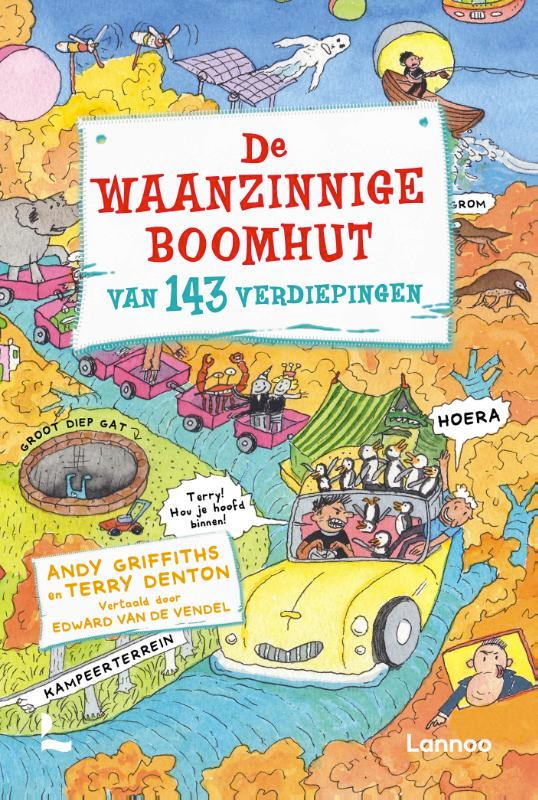 Copyright ©Success for All. Alle rechten voorbehouden
Les 2
De waanzinnige boomhut
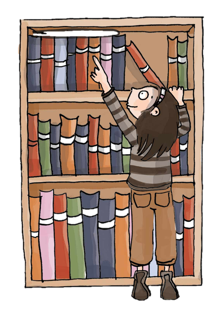 Stap 1:	Woorden van de week




Stap 2:	Lezen en verhelderen
Team	Woorden 5 t/m 8

Klaar?	Woordenlijst verder invullen
Zelf	Lees bladzijde 35 t/m 58 
	Memo’s plakken bij woorden/zinnen

	15 minuten

Klaar?	Woordenlijst
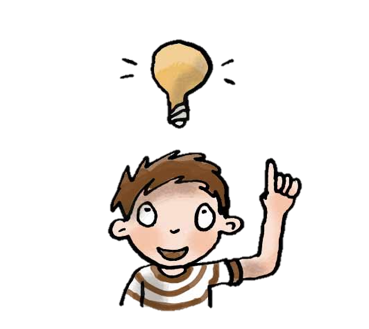 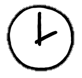 Copyright ©Success for All. Alle rechten voorbehouden
Les 2
De waanzinnige boomhut
Stap 3: Verhelderen met maatje en team
Stap 4: Terugblik en vooruitblik
Maatje	Memo’s vergelijken/bespreken
	
	10 minuten

Klaar?	Klaaropdracht les 2
	Duolezen bladzijde 10 t/m 14

Team	Memo’s bespreken en 	woorden verhelderen
Terugblik
> Woorden van de week
> Lezen en verhelderen> Punten en feedback

Vooruitblik
> Woorden van de week (kopieerblad ‘betekenisvolle zinnen’)
> Lezen en verhelderen
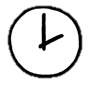 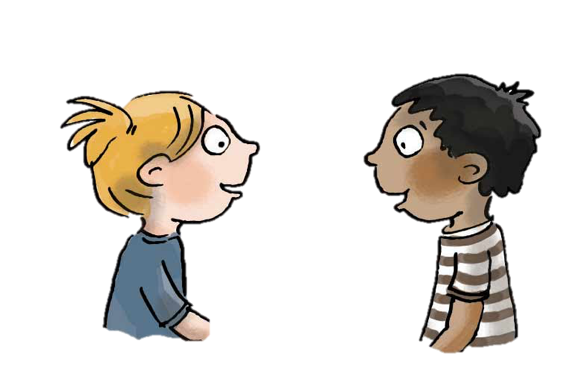 Copyright ©Success for All. Alle rechten voorbehouden
Les 3
De waanzinnige boomhut
Doel van de les:
> Ik kan bij een moeilijk woord gebruik maken van mijn voorkennis of de betekenis afleiden uit
   de context.
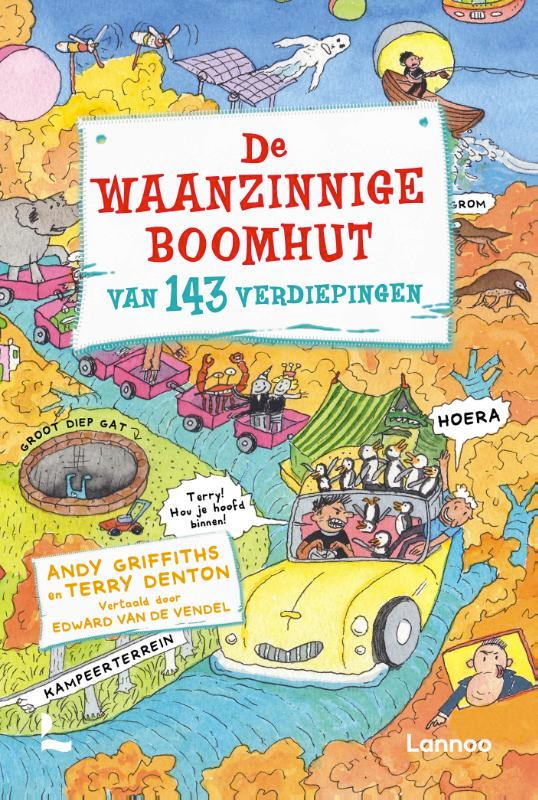 Copyright ©Success for All. Alle rechten voorbehouden
Les 3
De waanzinnige boomhut
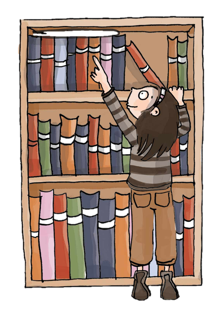 Stap 1:	Woorden van de week




Stap 2:	Lezen en verhelderen
Team	Woorden 9 t/m 12

Klaar?	Woordenlijst verder invullen
Zelf	Lees bladzijde 59 t/m 78
	Memo’s plakken bij woorden/zinnen

	15 minuten

Klaar?	Klaaropdracht les 3
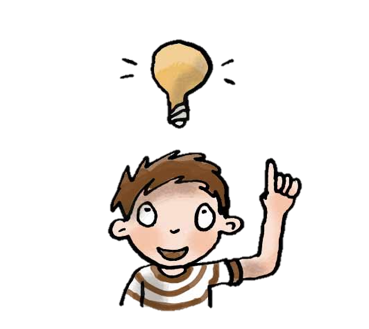 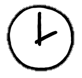 Copyright ©Success for All. Alle rechten voorbehouden
Les 3
De waanzinnige boomhut
Stap 3: Samenvatten met maatje en team
Stap 5: Terugblik en vooruitblik
Maatje	Memo’s vergelijken/bespreken

	10 minuten

Klaar?	Duolezen bladzijde 74 t/m 78

Team	Memo’s bespreken en 	woorden verhelderen
Terugblik
> Woorden van de week
> Lezen en verhelderen
> Punten en feedback

Vooruitblik
> Toets
> Voorbereiding schrijfopdracht
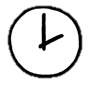 Stap 4: Woorden van de week
Zelf 	kopieerblad 	‘betekenisvolle zinnen’
	
	10 minuten
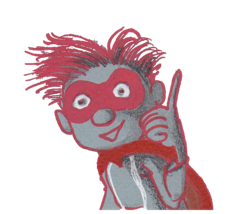 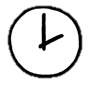 Copyright ©Success for All. Alle rechten voorbehouden
Les 4
De waanzinnige boomhut
Doel van de les:
> Ik kan informatie uit een tekst halen.
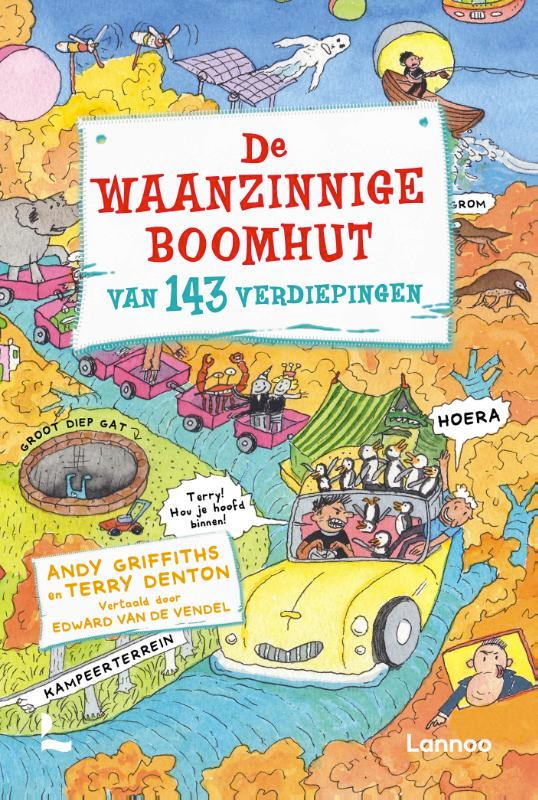 Copyright ©Success for All. Alle rechten voorbehouden
Les 4
De waanzinnige boomhut
Zelf	Oefenen voor de toets

	5 minuten
Stap 1:	Woorden van de week 




Stap 2:	Toets
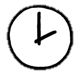 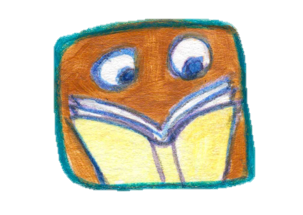 Zelf	Lezen blz. 79 t/m 95
	Toets maken

	30 minuten

Klaar?	Woordrijtjes les 4 alvast oefenen
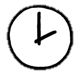 Stap 3: Voorbereiding schrijfopdracht
Zelf	Twee dieren kiezen, naam mengdier 	bedenken
Copyright ©Success for All. Alle rechten voorbehouden
Les 4
De waanzinnige boomhut
Stap 4: Terugblik en vooruitblik
Terugblik
> Toets
> Voorbereiding schrijfopdracht
> Punten en feedback

Vooruitblik
> Schrijfopdracht
> Team van de week
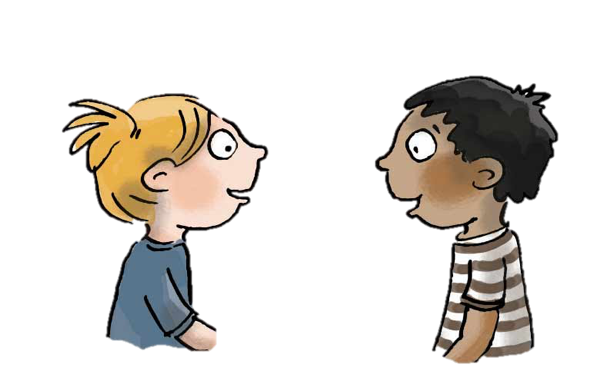 Copyright ©Success for All. Alle rechten voorbehouden
Les 5
De waanzinnige boomhut
Doel van de les:
> Ik kan van bestaande dieren een mengdier bedenken en de kenmerken en bijzonderheden
   verzinnen en beschrijven.
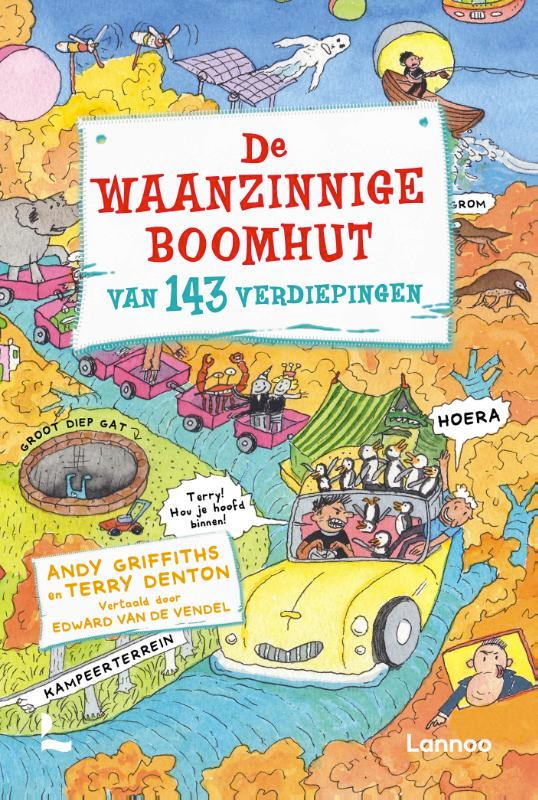 Copyright ©Success for All. Alle rechten voorbehouden
Les 5
De waanzinnige boomhut
Stap 3: Presentatie
Stap 1: Schrijven
(Voor)lezen	Bladzijde 96 t/m 102
 	bekijk bladzijde 30 en 31

	Kladversie in werkschrift		Afvinklijst les 5
		
	15 minuten

Klaar?	Tekening maken
Zelf	Presentatie voorbereiden

	5 minuten

Groep	Presentatie schrijfopdracht
	Tops

	Wat ga je de volgende keer 	anders of hetzelfde doen?
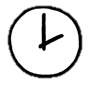 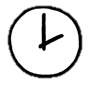 Stap 2: Maatje & netversie
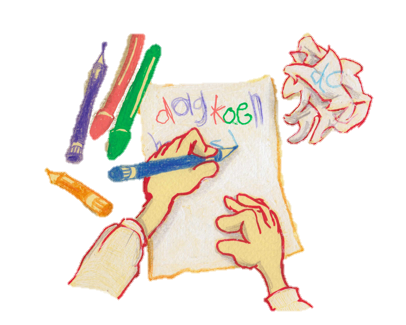 Maatje			Kladversie bespreken met 			afvinklijst
Netversie			Op kopieerblad schrijven

			20 minuten
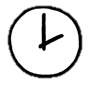 Copyright ©Success for All. Alle rechten voorbehouden
Les 5
De waanzinnige boomhut
Stap 4: Terugblik en vooruitblik
Terugblik
> Woorden van de week
> Samenwerkvaardigheid
> Schrijfopdracht
> Team van de week

Vooruitblik:
> Verder lezen in:
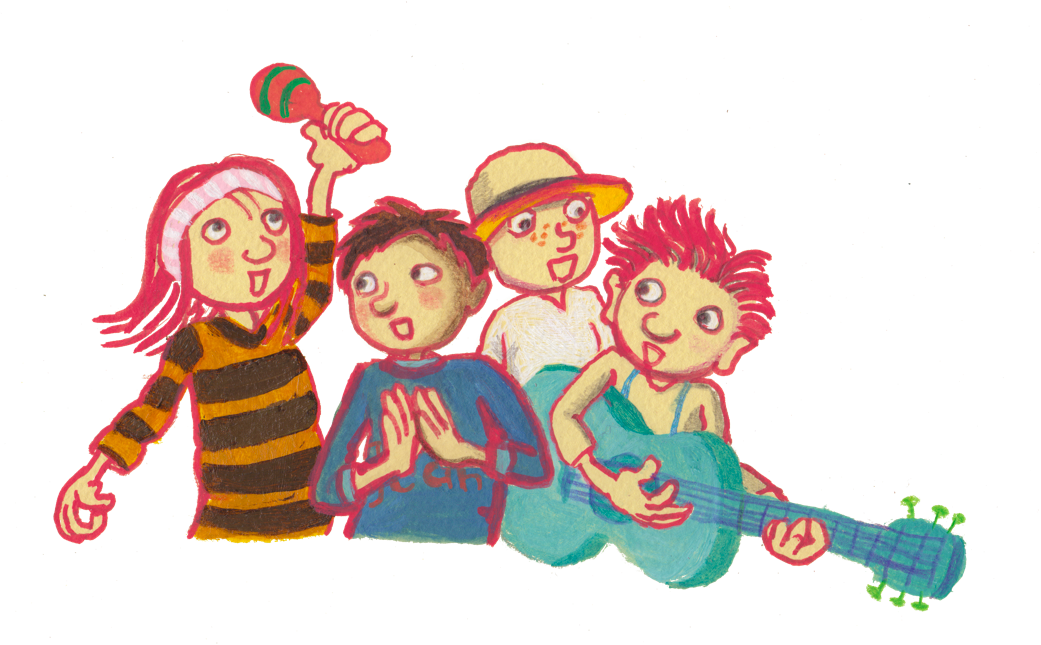 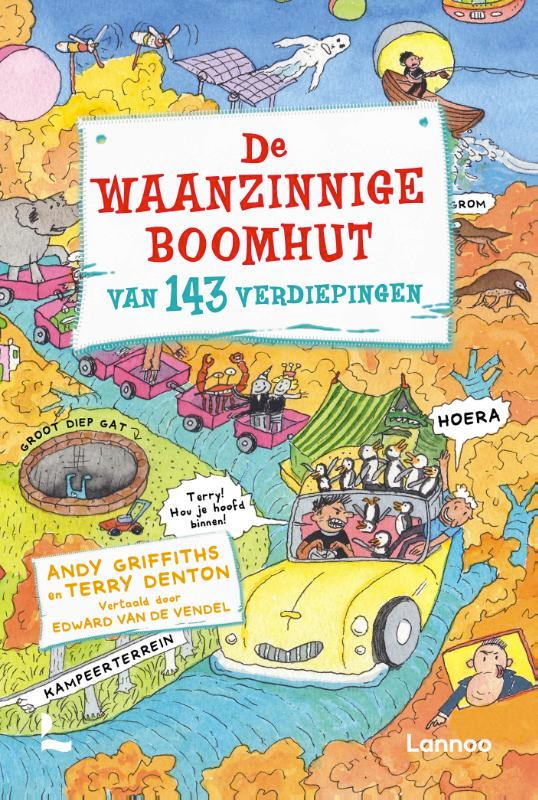 Copyright ©Success for All. Alle rechten voorbehouden